Diaphragmatic Injuries
Aidan Levine, MS3 
8/10/23
UptoDate
Diaphragmatic Injuries
Penetrating Trauma
Blunt
 Trauma
Diaphragmatic Injuries: Penetrating Trauma
Penetrating Trauma makes up ~2/3 of all diaphragmatic injuries 
Any penetrating trauma between the 4th and 12th rib  has the potential to damage the diaphragm

Mortality rate: 8.8%
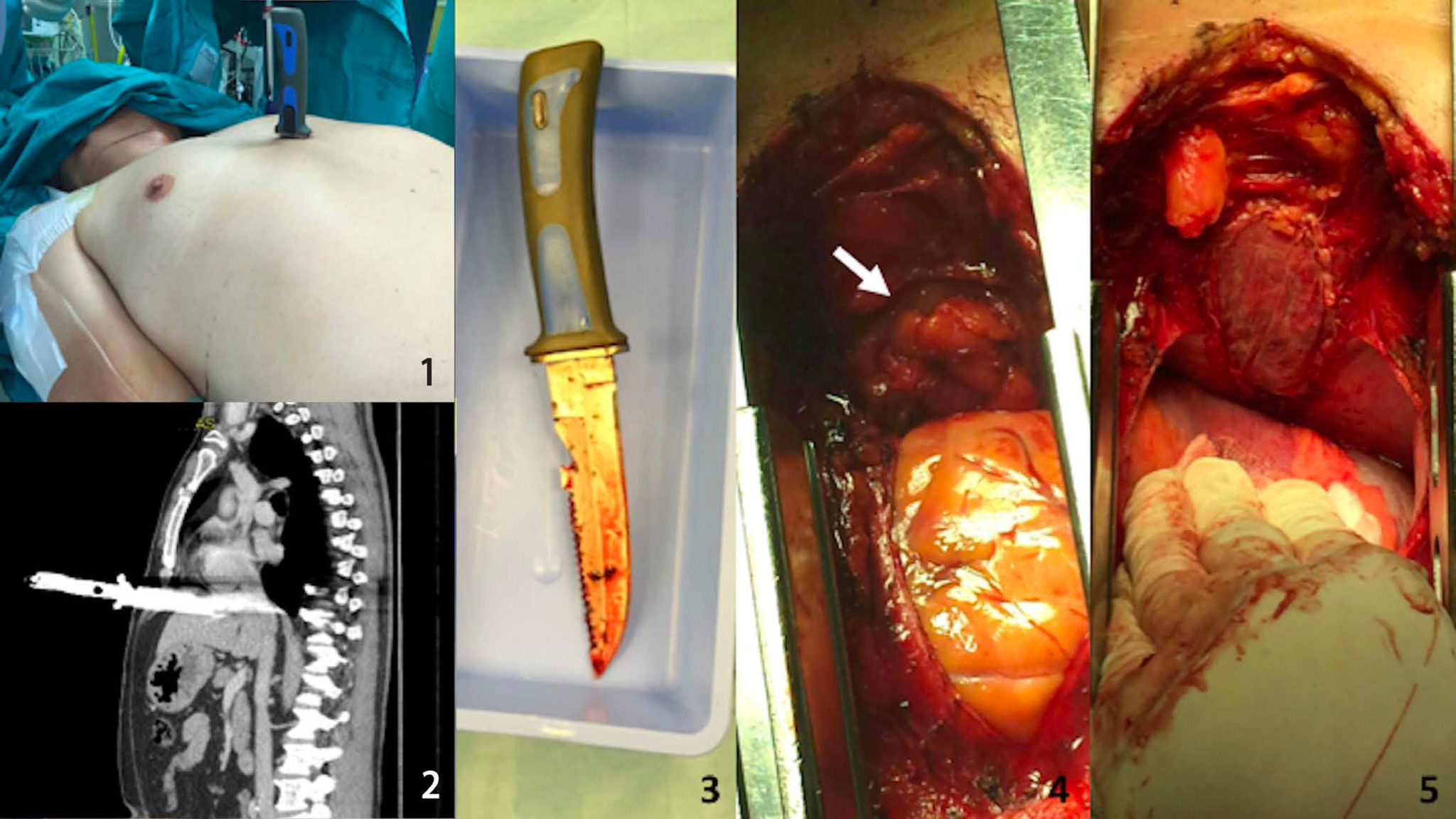 [Speaker Notes: 33M Trauma RED Left flank stab wound to L 9th IC space]
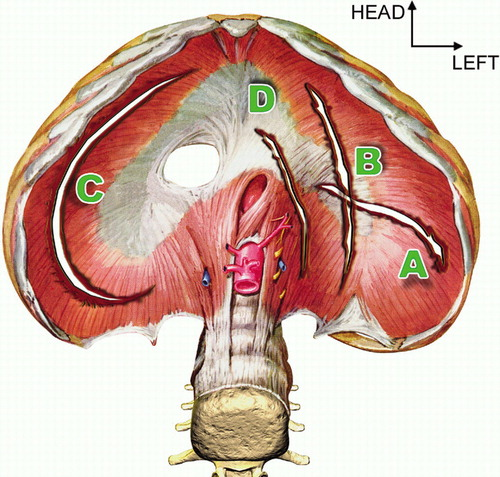 Diaphragmatic Injuries: Blunt Trauma
Blunt Trauma makes up ~1/3 of all diaphragmatic injuries 
More likely to cause radial tears in the diaphragm 
 
Application of blunt force to the abdomen or chest can result in pleuroperitoneal gradients 100x greater than physiologic pressure, which can rupture or avulse the diaphragm from its attachments
 
90% are from MVCs, 10% from falls or crush injuries
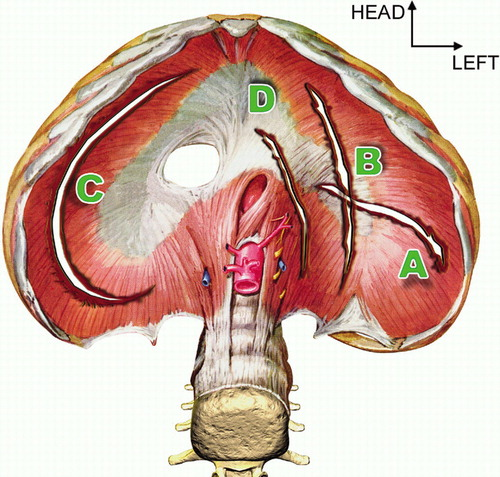 Diaphragmatic Injuries: Blunt Trauma
The left diaphragmatic leaflet is two to three times more likely than the right leaflet to be injured with blunt trauma 
This is felt to be due to a congenital weakness of this region. 
OR the liver protects the right diaphragm by attenuating or preventing the transmission of force across the diaphragm. 

Mortality rate: 14.8%
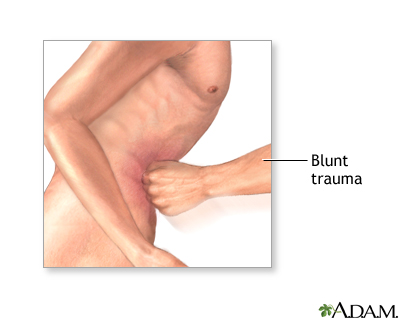 Diaphragmatic Injuries: Grading
Grade I: Contusion
Grade II: Laceration ≤2 cm
Grade III: Laceration 2 to 10 cm
Grade IV: Laceration >10 cm; tissue loss ≤25 cm2
Grade V: Laceration and tissue loss >25 cm2

Increased morbidity/mortality is not correlated with injury grade
[Speaker Notes: Our patient had 1cm x 1cm lac]
Diaphragmatic Injuries: When to suspect
Not uncommon (~19%) to miss small diaphragmatic injuries 

When to suspect acutely? 
Mechanism of Injury 
Decreased breath sounds 
Able to hear the NGT on auscultation 

When to suspect chronically? 
Any patient that presents with signs of bowel obstruction, abdominal pain, nausea, or vomiting AND who has a history of abdominal trauma
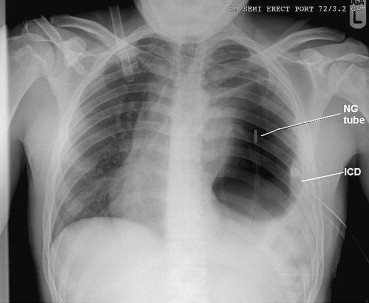 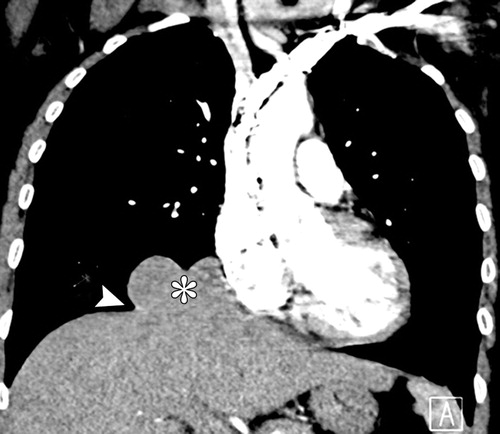 Diaphragmatic Injuries: Imaging
CXR and CT: Herniation of abdominal contents across diaphragm or discontinuity of the diaphragm 
 
US can be used as well to evaluate the diaphragm, but it can be difficult

CT Tractography
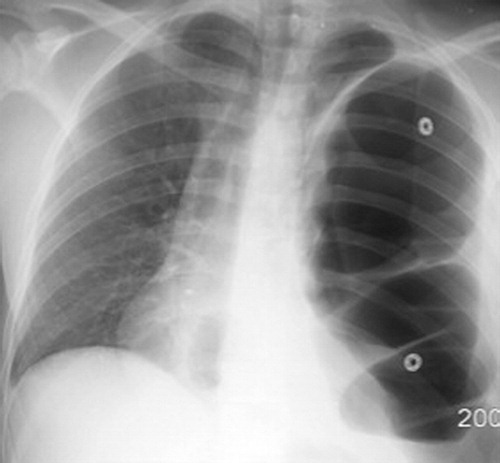 [Speaker Notes: Acute CT, CXR 1 yr post MVC. If clinical suspicion is high, but imaging inconclusive, gold standard is ex lap]
Diaphragmatic Injuries: Complications
Herniation 
Bowel, Stomach, Liver, Omentum 
Acute Cardiac Herniation can occur with high speed MVC, heart displaced inferiorly 
Paralysis 
Diaphragmatic hemiparesis leads to paradoxical movement on inspiration 
Patients with traumatic diaphragm paralysis who require ventilator support beyond two weeks may be candidates for diaphragmatic plication.
Fixes the paralyzed hemidiaphragm in the flat position, decreasing its paradoxical movement
Pleural Fistula 
Bilious output from thoracostomy tube
[Speaker Notes: If left untreated, tears will grow over time and herniation becomes more likely]
Diaphragmatic Injuries: Management
Acute injuries are usually repaired using an abdominal approach

For right sided injuries, nonoperative management is appropriate for stable patients without herniation  
The liver will tamponade the injury

Surgery for larger tears, left sided tears, or large herniations
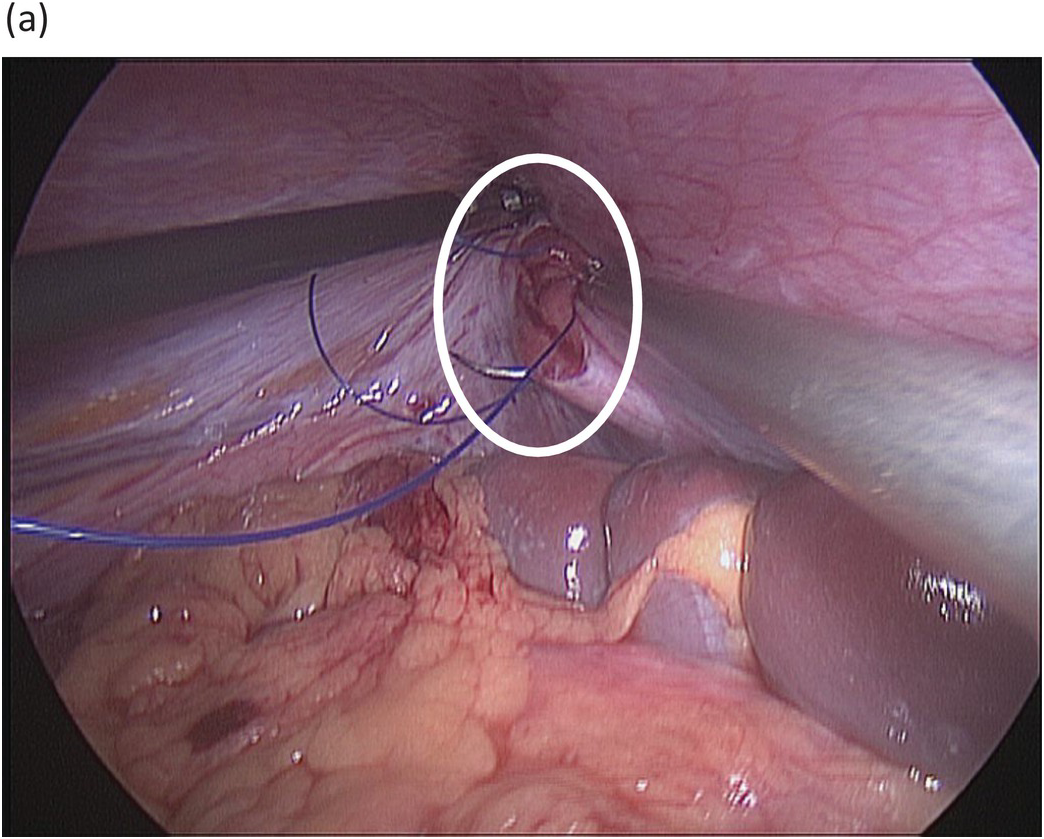 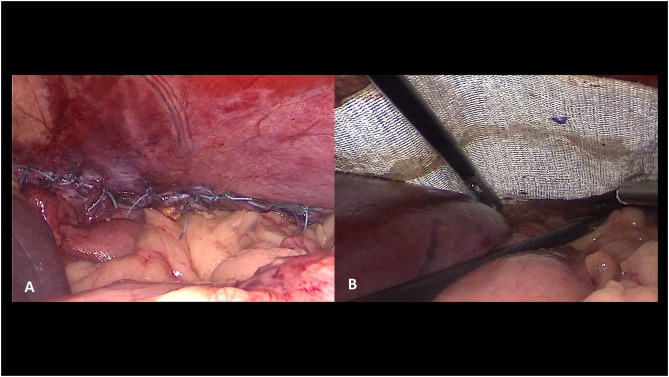 Diaphragmatic Injuries: Management
Hernia sac will almost always be present in chronic cases, requiring dissection 

Diaphragm is repaired with permanent suture or absorbable monofilament suture (Size 0, 1) in a running or interrupted fashion

 Typically mesh is not required, but if significant tissue is lost (as in Grade IV or V) then a mesh can be utilized
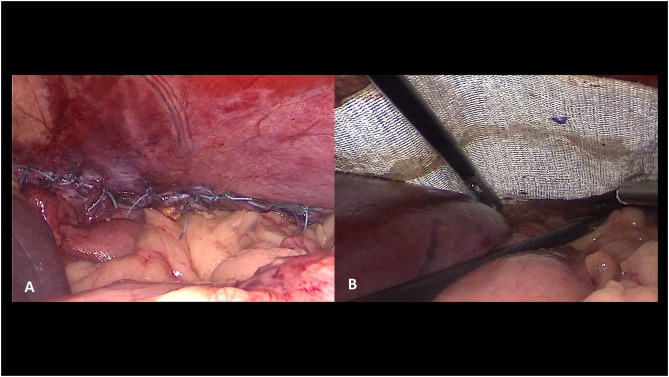 Diaphragmatic Injuries: Recovery
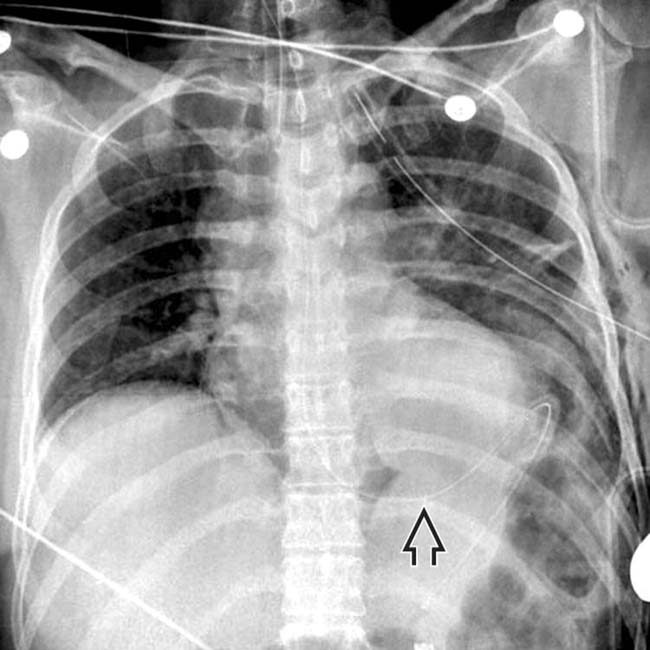 A chest tube is often left in for a couple days 

Full recovery within a 1-2 months for most patients 

Follow up imaging to assess for recurrence and atelectasis
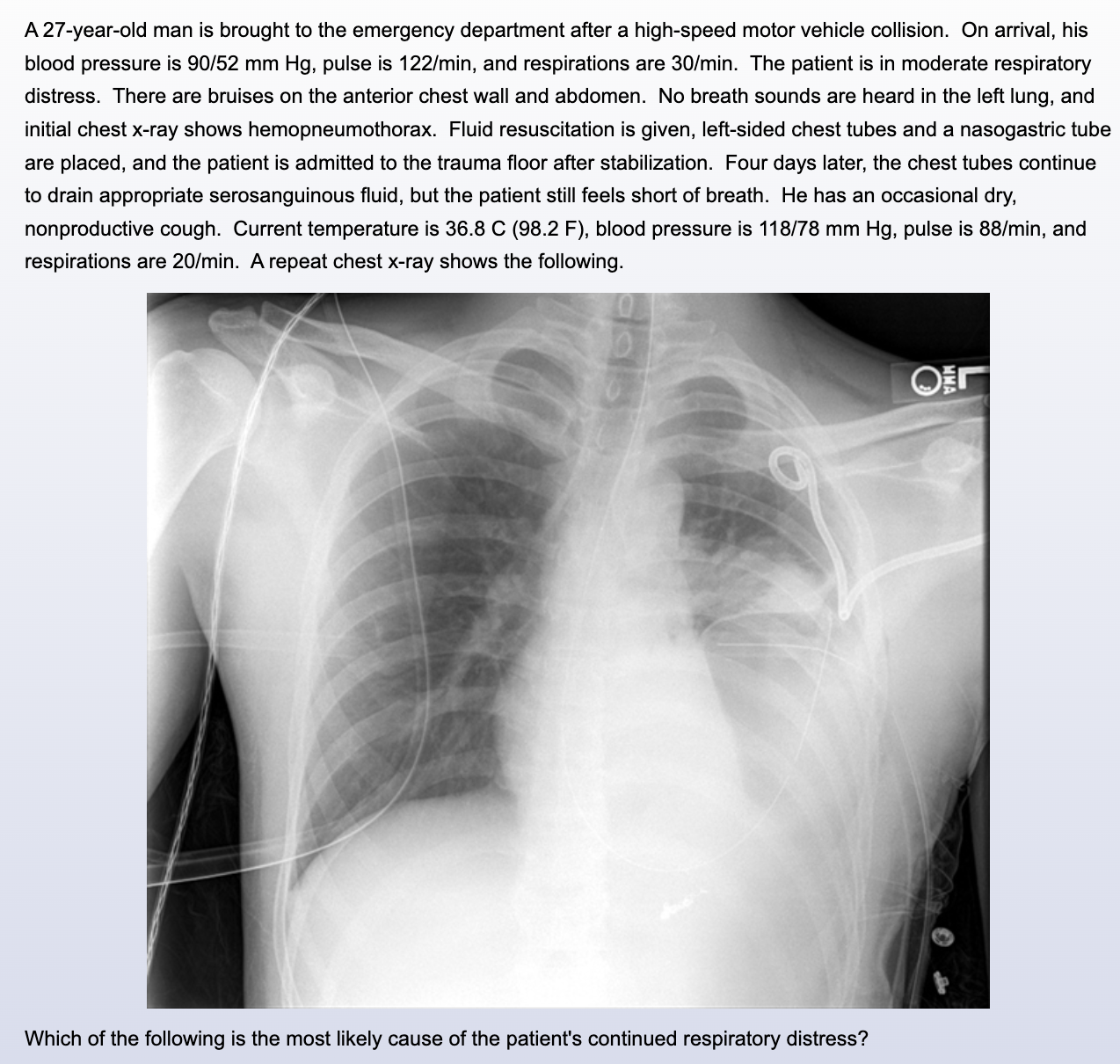 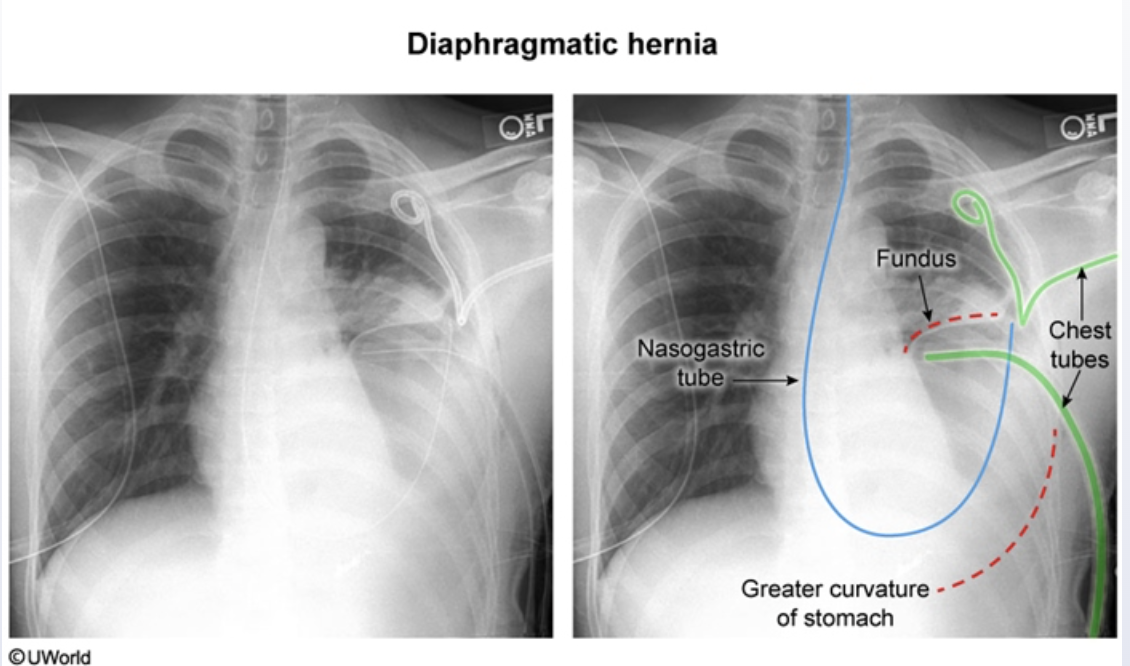